a Warm welcome to the Te Awamutu Rotary club
3rd May 2016
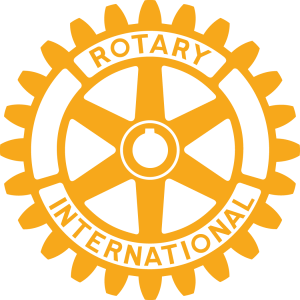 President              Joanne ParkerPresident Elect   Chris JohnsonSecretary             Elizabeth Bayley-JullTreasurer             Peter Robertson
Directors:
Club Affairs              Graham Jull
Rotary Programs       Murray Smith
Community Projects  Chris Kay (on leave)  Eoin Fitzpatrick

Visitors please report in to our Treasurer Peter Robertson
Going to Conference this weekend  ?????????
Registration Desk will be open at the Napier Municipal Theatre from 3.00-5.30pm on Friday and then from 7.30am on Saturday.  There is plenty of parking in the area, but fees are payable up to 2pm on Saturday.
 
Friday Welcome Function, Creative Arts Napier, (CAN) 16 Byron Street from 6.00-7.30pm.  Entertainment and finer food supplied with a cash bar.  Eftpos available.  There is a large parking area in front of this venue, however, please be aware that the parking spaces reserved for Masonic Hotel Guests are not available for our use.
 
Saturday Night Function, Rodney Green Centennial Events Centre, Latham Street from 6.30pm.  Drinks followed by dinner, cash bar and Eftpos available.  Hope you have all got your RED costumes sorted.  There is good parking and a shuttle will run from the CBD accommodation.
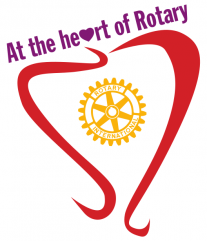 CYCLING- On the Rotary Pathway
Both rides are suitable for a road bike or mountain bike. Easy ride no hills and the opportunity to go further if you are keen/fast or want more cycling.
Riders will be guided by Rotarians.
 
Friday 6 May - 3.00pm 
Meet at the Pettigrew Green Arena (carpark), Gloucester Street, Taradale.
The ride will go to Puketapu (8kms), a chance to sample the refreshments at the Puketapu Hotel or Store, then head back on the other side of the river to the car park. Expected ride time – 1.5 hours which includes the stop at Puketapu.
 
After Conference – Sunday 8 May - approximately 2.00pm
Approximately 30 minutes after the Conference concludes meet at the car park in front of Ocean Spa, Marine Parade for an organised cycle ride along the Napier waterfront on the Rotary Pathway. The ride will be 15kms in length – places to stop for a drink or ice cream.